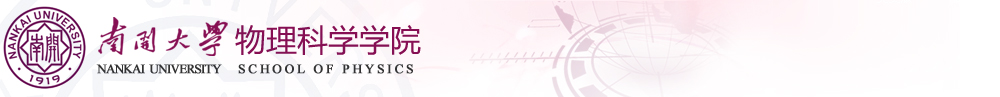 大学物理学基础
物理科学学院
李祖斌
zbli@nankai.edu.cn
2020/4/10
1
第五章 狭义相对论
2020/4/10
2
§5.1  狭义相对论的基本假设
§5.2  相对论运动学
5.2.1  绝对时空观的失效
5.2.2  洛伦兹变换
§5.3  狭义相对论的时空观
5.3.1  同时的相对性
5.3.2  时间膨胀
5.3.3  长度收缩
作业：5-2，5-3，5-4
2020/4/10
3
绝对时空观
相对性原理
§5.1  狭义相对论的基本假设
问题：如何在不同惯性系中研究同一物理事件？
牛顿力学
伽利略变换
对于力学以外的物理规律，相对性原理是否仍然成立？
伽利略变换是绝对时空观的必然推论，长度和时间的测量与参考系无关。绝对时空是否正确？
2020/4/10
4
电磁学的问题：
1865年麦克斯韦建立的电磁场方程预言了电磁波的存在，并得出其速度(光速c)是真空介电常数与真空磁导率乘积的根号分之一。可见c是一个与参考系无关的量。这表明电磁场理论不满足伽利略协变性，即牛顿时空观不适用于电磁现象。
u
c - u
c + u
绝对时空观中，速度是相对坐标系的，与光速不变矛盾，光速不变与伽利略变换矛盾。
2020/4/10
5
电磁学不满足相对性原理么？
（1）认为伽利略变换不容置疑，假设存在一个绝对参考系“以太”，电磁理论在以太中才成立。
然而，大量实验表明并不存在以太这种特殊参考系。
（2）洛伦兹提出了长度收缩假说，用以解释以太漂移的零结果。建立了洛伦兹变换。
洛伦兹走到了相对论的边缘，却没有跳出绝对时空观的框架。
光速测量精度的提高为光速不变提供了实验依据。开始怀疑以太是否存在。
2020/4/10
6
1905年，爱因斯坦《论动体的电动力学》，
提出了狭义相对论的两个基本假设：
(1)  一切物理规律在任何惯性系中形式相同
                                           ——   相对性原理
(2)  在任何惯性参考系，光在真空中的传播速率都相等。
                                        ——  光速不变原理
2020/4/10
7
光速不变与伽利略变换矛盾
新的时空变换公式：洛伦兹变换
观念上的变革
(运动相对性)
运动与参考系有关
牛顿力学
(绝对时空观)
测量与参考系无关
长度、时间测量的相对性
（相对论时空观）
狭义相对论力学，光速不变
2020/4/10
8
§5.2  相对论运动学
5.2.1  绝对时空观的失效（同时的相对性）
绝对时空观：时间测量与参考系无关，惯性系S与S′中，t = t′。在S系两事件同时发生，t1 = t2，在S′系也必然同时发生， t1′ = t2′ 。
相对论时空观：同时的相对性，这是光速不变原理的必然结果，以爱因斯坦火车为例说明。
2020/4/10
9
爱因斯坦火车
地面参考系
事件1：
接收到闪光，
在火车上，
分别放置信号接收器
接收到闪光
事件2：
中点
放置光信号发生器
发一光信号
研究的问题： S′系、S系中两事件发生是同时的么？
2020/4/10
10
光速为
参考系中：
同时接收到光信号
处闪光，
所以事件1、事件2同时发生。
2020/4/10
11
处闪光，
参考系中观察者又如何看呢？
随
运动，
迎着光，应比
早接收到光。
光速不变也为     。
事件1、事件2不同时发生。事件1先发生。
不同的惯性系，“同时”是相对的。
同时的相对性是光速不变原理的直接结果
2020/4/10
12
5.2.2  洛伦兹变换
新的时空变换关系，必须满足以下两个条件：
1、满足相对性原理和光速不变原理（基本假设）
2、当质点的速率远远小于真空中的光速 c 时，该变换应能使伽利略变换重新成立（对应原理）
2020/4/10
13
y
y′
O
O
z
x
O′
z′
x′
设惯性系 S 与 S′ 的坐标轴在 t = t′ = 0 时刻重合， S′ 系相对 S 系以速率 u 沿 x 轴运动。
假定两个观察者在 t = t′ = 0，从两个观察者重合点 O、O′ 处发出一个闪光，经一段时间，光传到 P 点。
寻找把两个观察者（参考系）的观测结果（时空坐标）联系起来的变换。
2020/4/10
14
均为待定常数
伽利略变换中
由光速不变原理：
考虑 S′ 系与 S 系只在 x 轴方向有相对运动，所以其他轴坐标与参考系运动无关，即
根据相对性原理，x、t 和x′、t′的变换必须是线性的
又考虑到                         ，可以假定：
2020/4/10
15
将上式带入
考虑到式                                          得：
2020/4/10
16
当
得洛伦兹变换为：(正变换)
退化为伽利略变换：
逆变换：从观察者O′来看O是以 -u 沿负x′方向运动，所以O观察者所测得的x , t 作为x′，t′的函数为：
2020/4/10
17
令                           （速度因子），
正变换
逆变换
洛伦兹变换中时空坐标互相关联；在相对论中，时间和空间的测量是不能互相分离的。
2020/4/10
18
相对论速度变换
由定义：
由洛伦兹变换：
上面两式之比
2020/4/10
19
由洛伦兹变换知
同样得
2020/4/10
20
洛伦兹速度变换式
正变换
逆变换
2020/4/10
21
解：选飞船参考系为     系
地面参考系为     系
例1：设想一飞船以0.80c的速度在地球上空飞行， 如果这时从飞船上沿速度方向抛出一物体，物体相对飞船速度为0.90c 。问：从地面上看，物体速度多大？
2020/4/10
22
§5.3  狭义相对论的时空观
狭义相对论中，同时性、时间间隔和空间间隔都与观测者以及被观测对象的运动状态相联系，它们都是相对的而不是绝对的。时空测量与运动直接相关联。
时间膨胀：在实验室参考系中测量运动参考系内某个时间间隔，会比在运动参考系内测量的结果偏大。
长度收缩：在实验室参考系中测量运动参考系内、运动方向上的某个空间间隔，会比在运动参考系内测量的结果偏小。
时长尺短
2020/4/10
23
5.3.1  从洛伦兹变换看同时的相对性
事件1
事件2
两事件是否同时发生？
两事件同时发生
2020/4/10
24
若
则
若
只有
即同时的相对性
即同时同地的同一事件，同时性才有绝对意义。
同时的相对性是光速不变原理的直接结果
2020/4/10
25
5.3.2  时间膨胀
研究某个物理过程的时间间隔，在不同惯性系中测量结果的关系。
考察一只钟，研究的问题是：在某惯性系中，同一地点先后发生的两个事件的时间间隔（同一只钟测量），与在另一参考系中观察（发生在两个地点的两个事件）的时间间隔的关系。
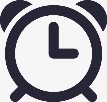 在某一惯性系中，同一地点先后发生的两个事件之间的时间间隔叫原时（固有时间）。
2020/4/10
26
为 S 系中的测出的两事件时间间隔
考察
系中的固定位置的一个钟：
（两事件发生在同一地点）
（钟测出的时间间隔）
原时
由洛伦兹逆变换
原时最短
 运动时钟变慢效应是时间本身的客观特征
2020/4/10
27
所谓“时间膨胀”，指的是在实验室参考系中测量运动参考系内某时间间隔，结果会偏大的物理现象。
时间膨胀涉及到了时间的定义问题，时间只能由运动定义，而运动必然是相对性的，所以才会产生时间膨胀效应。
在运动参考系内同一地点测量得到的两个事件的时间间隔（原时）最短，在其余任意有相对运动的惯性系内的测量结果都偏大！
运动是相对的，所以两个相对运动的惯性系测量对方的时钟都会变慢。
当 u << c 时，两个惯性系的测量结果基本相同。
2020/4/10
28
例2：一飞船以u = 9×103 m/s的速率相对地面匀速飞行。飞船上的钟走了5s的时候, 地面上的钟经过了多少时间？如果飞船速度变大100倍呢？
解：
所以说飞船这样的速率，对应的时间膨胀效应实际上很难测到。
2020/4/10
29
例3：带正电的  介子是一种不稳定的粒子，当它静止时，平均寿命为2.5×10-8 s，之后即衰变成一个 介子和一个中微子。今产生一束  介子，在实验室测得它的速率为 u = 0.99c，并测得它在衰变前通过的平均距离为 52 m，这些测量结果是否一致？
解：若用平均寿命 t′ = 2.5 ×10-8 s和 u 相乘，得7.4 m，与实验结果不符。应考虑相对论的时间膨胀效应， t′是静止  介子的平均寿命，是原时。当介子运动时，在实验室测得的平均寿命应是：
实验室测得它通过的平均距离应该是：uΔt = 53 m， 与实验结果符合得很好。
2020/4/10
30
5.3.3  长度收缩
研究某个物理过程的空间间隔，在不同惯性系中测量结果的关系。
对运动长度的测量问题。
怎么测？两端的坐标必须同时测。本质是同时性问题。
尺子静止时测得它的长度，称为原长或称静长、固有长度。
如尺子静止在    系中，静长为
2020/4/10
31
在S′坐标系，尺子静止，端点坐标与时间无关，
则：
S系中必须同时测量两端坐标：
由洛伦兹变换
原长最长
这是相对效应，是同时的相对性的直接结果。
2020/4/10
32
所谓“长度收缩”，指的是在实验室参考系中测量运动参考系内、运动方向上的某空间间隔，结果会比运动参考系测量结果偏小的物理现象。
长度收缩效应来源于时空测量的相对性，并不是实在的收缩。
在运动参考系内测量得到的两个事件的空间间隔（原长）最长，在其余任意有相对运动惯性系内的测量结果都偏小！
运动是相对的，所以两个相对运动的惯性系测量对方的尺子都会缩短。
当u << c时，两个惯性系的测量结果基本相同。
2020/4/10
33
例4：原长为 5m飞船以 u = 9×103 m/s的速率相对地面匀速飞行。从地面上测量，它的长度是多少？如果飞船速度变大100倍呢？
解：
所以说飞船这样的速率，对应在静止参考系中的长度和其静长差别很难测出。
2020/4/10
34
例5：试从 π 介子在其中静止的参考系来考虑 π 介子的平均寿命。已知在实验室测得它的速率为 u = 0.99c，并测得它在衰变前通过的平均距离为 52 m。
解：从 π 介子的参考系看来，实验室的运动速率为 u = 0.99c，实验室中测得它在衰变前通过的平均距离为 52 m，在 π 介子参考系中测量此距离应为：
在π介子的参考系看来，相对飞过此距离所用时间为：
这就是静止 π 介子的平均寿命。
2020/4/10
35
是在相对 π 介子静止的参考系中测得的寿命。
也可以用时间膨胀来解题： 在实验室参考系中某一固定点测量一个长度通过的时间。
即是 π 介子在实验室系中测得的寿命。
在 π 介子静止的参考系中测得的寿命最短（原时）。
2020/4/10
36
总结
在狭义相对论中讨论运动学问题的思路如下：
1、确定两个作相对运动的惯性参考系；
2、确定所讨论的两个事件；
3、表示两个事件分别在两个参考系中的时空坐标或其时空间隔，注意区分原时和原长；
4、用洛伦兹变换讨论。
注意
原时一定是在某坐标系中同一地点发生的两个事件的时间间隔；原长一定是物体相对某参考系静止时两端的空间间隔。
2020/4/10
37
§5.1  狭义相对论的基本假设
§5.2  相对论运动学
5.2.1  绝对时空观的失效
5.2.2  洛伦兹变换
§5.3  狭义相对论的时空观
5.3.1  同时的相对性
5.3.2  时间膨胀
5.3.3  长度收缩
作业：5-2，5-3，5-4
2020/4/10
38
附录
2020/4/10
39
u
y′
S′
M′
d
x'
O′
C′
假定在 S′ 系和 S 系的原点 O 和 O′重合时一个光信号从原点发出经M′反射回到了O′点 ，所经历的时间间隔为
 时间膨胀（从基本假设说明）
S′系中， O'处有闪光光源及时钟C′。 M′为反射镜。
第一事件：闪光从O′发出
第二事件：经反射返回O′
S′系中:
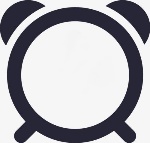 2020/4/10
40
但在 S 系的观察者看来      随着S′运动，光信号必须成一角度射出，经      反射后在离原点为        的地方穿过    轴，经历的时间间隔     ，根据光速不变原理有：
u
y
S
M′
l
d
d
x
O
u t
C2
C1
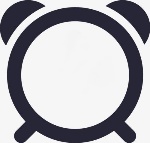 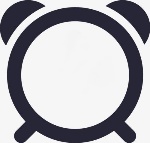 2020/4/10
41
时间膨胀
2020/4/10
42
 长度收缩（从基本假设说明）
讨论沿运动方向的长度测量，强调长度两端的坐标必须同时测量。同时是相对的，长度测量必然也是相对的。
A′B′固定在 x′轴上，长度为l0 。求 S 系中的长度l
S系中t1 时刻B′过 x1 , 其中棒速度为u，
A′
B′
t1 +t 时刻A′ 过 x1
x2
x1
t1 +t 时刻B′ 在x2 = x1 + ut 处。
2020/4/10
43
t是棒上 B′点相继通过S系中两点的时间间隔
S′系中认为B′和A′相继通过同一点的时间间隔
t是棒的两端相继通过S系中x1点两事件的时间间隔
在S′参照系中看S系中x1发生的两个事件的时间间隔膨胀。
长度收缩
2020/4/10
44